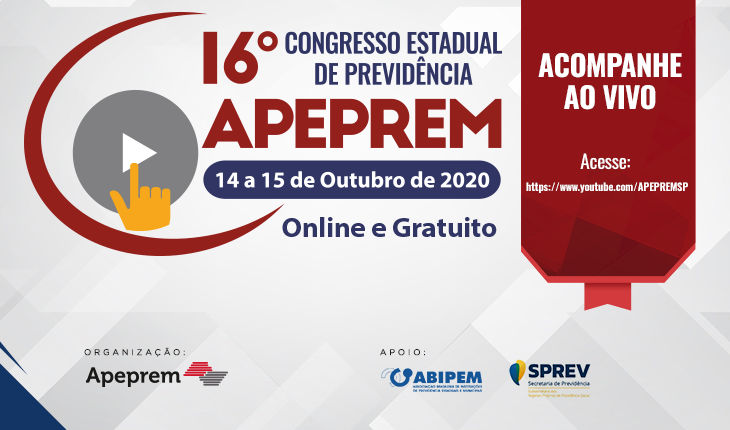 Obrigações de Estados e Municípios em face da EC nº 103/19
Alexandre Manir Figueiredo Sarquis
1
homologação de edital
admissão de pessoal
aumento salarial
demissão de pessoal
propaganda
entrega graciosa de bens e serviços
propaganda
inauguração de obra pública
transferências *voluntárias*
quais as condutas devem suscitar duvida?
2
empenhos
data/hora do computador
atos oficiais
imprensa
papel timbrado
facebook, twitter e instagram
whatsapp
e-mail institucional
como se prova a irregularidade?
3
Partidos Políticos
Ministério Público
Tribunais de Contas
Justiça Eleitoral
quem são os atores no processo?
4
SABER quais as manifestações do TRE existem
Principalmente, saber quais existem para o próprio município
Parecer jurídico, específico, fundamentado, assinado, datado, anterior a pratica do ato e juntado nos autos
Manifestação de anuência do voluntariado e dos cabos eleitorais
Circular entre os servidores com as regras
quais as precauções?
5
EC 103/19
LC 101/00 (LRF)
Lei 9.504/97 (Lei Eleitoral)
Quais as normas são importantes?
6
VEDAÇÕES DA LRF EM ANO
7
Art. 21. É nulo de pleno direito:
II. o ato de que resulte aumento da despesa com pessoal expedido nos cento e oitenta dias anteriores ao final do mandato do titular do respectivo Poder ou órgão referido no art. 20.
III - o ato de que resulte aumento da despesa com pessoal que preveja parcelas a serem implementadas em períodos posteriores ao final do mandato do titular de Poder ou órgão referido no art. 20;
IV - a aprovação, a edição ou a sanção, por Chefe do Poder Executivo, por Presidente e demais membros da Mesa ou órgão decisório equivalente do Poder Legislativo, por Presidente de Tribunal do Poder Judiciário e pelo Chefe do Ministério Público, da União e dos Estados, de norma legal contendo plano de alteração, reajuste e reestruturação de carreiras do setor público, ou a edição de ato, por esses agentes, para nomeação de aprovados em concurso público, quando:
a) resultar em aumento da despesa com pessoal nos 180 (cento e oitenta) dias anteriores ao final do mandato do titular do Poder Executivo; ou
b) resultar em aumento da despesa com pessoal que preveja parcelas a serem implementadas em períodos posteriores ao final do mandato do titular do Poder Executivo.

Art. 23. Se a despesa total com pessoal, do Poder ou órgão referido no art. 20, ultrapassar os limites definidos no mesmo artigo, sem prejuízo das medidas previstas no art. 22, o percentual excedente terá de ser eliminado nos dois quadrimestres seguintes, sendo pelo menos um terço no primeiro, adotando-se, entre outras, as providências previstas nos §§ 3º e 4o do art. 169 da Constituição.
§ 4º As restrições do § 3º aplicam-se imediatamente se a despesa total com pessoal exceder o limite no primeiro quadrimestre do último ano do mandato dos titulares de Poder ou órgão referidos no art. 20.

Art. 31. Se a dívida consolidada de um ente da Federação ultrapassar o respectivo limite ao final de um quadrimestre, deverá ser a ele reconduzida até o término dos três subseqüentes, reduzindo o excedente em pelo menos 25% (vinte e cinco por cento) no primeiro.
§ 3º As restrições do § 1º aplicam-se imediatamente se o montante da dívida exceder o limite no primeiro quadrimestre do último ano do mandato do Chefe do Poder Executivo.

Art. 38. A operação de crédito por antecipação de receita destina-se a atender insuficiência de caixa durante o exercício financeiro e cumprirá as exigências mencionadas no art. 32 e mais as seguintes:
IV - estará proibida:
b) no último ano de mandato do Presidente, Governador ou Prefeito Municipal.

Art. 42. É vedado ao titular de Poder ou órgão referido no art. 20, nos últimos dois quadrimestres do seu mandato, contrair obrigação de despesa que não possa ser cumprida integralmente dentro dele, ou que tenha parcelas a serem pagas no exercício seguinte sem que haja suficiente disponibilidade de caixa para este efeito.
Parágrafo único. Na determinação da disponibilidade de caixa serão considerados os encargos e despesas compromissadas a pagar até o final do exercício.

Art. 65. §1º Na ocorrência de calamidade pública reconhecida pelo Congresso Nacional, nos termos de decreto legislativo, em parte ou na integralidade do território nacional e enquanto perdurar a situação, além do previsto nos inciso I e II do caput:
I - serão suspensas a contagem dos prazos e as disposições estabelecidas nos arts. 23 , 31 e 70;
II - serão dispensados os limites e afastadas as vedações e sanções previstas e decorrentes dos arts. 35, 37 e 42, bem como será dispensado o cumprimento do disposto no parágrafo único do art. 8º desta Lei Complementar, desde que os recursos arrecadados sejam destinados ao combate à calamidade pública;
§ 2º O disposto no § 1º deste artigo, observados os termos estabelecidos no decreto legislativo que reconhecer o estado de calamidade pública:
I - aplicar-se-á exclusivamente:
a) às unidades da Federação atingidas e localizadas no território em que for reconhecido o estado de calamidade pública pelo Congresso Nacional e enquanto perdurar o referido estado de calamidade;
b) aos atos de gestão orçamentária e financeira necessários ao atendimento de despesas relacionadas ao cumprimento do decreto legislativo;
II - não afasta as disposições relativas a transparência, controle e fiscalização.
8
Disposições da LRF
Art. 21. É nulo de pleno direito:
II. o ato de que resulte aumento da despesa com pessoal expedido nos cento e oitenta dias anteriores ao final do mandato do titular do respectivo Poder ou órgão referido no art. 20.
III - o ato de que resulte aumento da despesa com pessoal que preveja parcelas a serem implementadas em períodos posteriores ao final do mandato do titular de Poder ou órgão referido no art. 20;
IV - a aprovação, a edição ou a sanção, por Chefe do Poder Executivo, por Presidente e demais membros da Mesa ou órgão decisório equivalente do Poder Legislativo, por Presidente de Tribunal do Poder Judiciário e pelo Chefe do Ministério Público, da União e dos Estados, de norma legal contendo plano de alteração, reajuste e reestruturação de carreiras do setor público, ou a edição de ato, por esses agentes, para nomeação de aprovados em concurso público, quando:
a) resultar em aumento da despesa com pessoal nos 180 (cento e oitenta) dias anteriores ao final do mandato do titular do Poder Executivo; ou
b) resultar em aumento da despesa com pessoal que preveja parcelas a serem implementadas em períodos posteriores ao final do mandato do titular do Poder Executivo.

Art. 359-G. Ordenar, autorizar ou executar ato que acarrete aumento de despesa total com pessoal, nos cento e oitenta dias anteriores ao final do mandato ou da legislatura:
Pena - reclusão, de 1 (um) a 4 (quatro) anos.
9
Disposições da LRF
Art. 23. Se a despesa total com pessoal, do Poder ou órgão referido no art. 20, ultrapassar os limites definidos no mesmo artigo, sem prejuízo das medidas previstas no art. 22, o percentual excedente terá de ser eliminado nos dois quadrimestres seguintes, sendo pelo menos um terço no primeiro, adotando-se, entre outras, as providências previstas nos §§ 3º e 4o do art. 169 da Constituição.
§ 4º As restrições do § 3º aplicam-se imediatamente se a despesa total com pessoal exceder o limite no primeiro quadrimestre do último ano do mandato dos titulares de Poder ou órgão referidos no art. 20.
10
Disposições da LRF
Art. 42. É vedado ao titular de Poder ou órgão referido no art. 20, nos últimos dois quadrimestres do seu mandato, contrair obrigação de despesa que não possa ser cumprida integralmente dentro dele, ou que tenha parcelas a serem pagas no exercício seguinte sem que haja suficiente disponibilidade de caixa para este efeito.
Parágrafo único. Na determinação da disponibilidade de caixa serão considerados os encargos e despesas compromissadas a pagar até o final do exercício.
11
As duas chaves para a compreensão dessa apuração são as seguintes:
1 – é a posição líquida que importa, ou seja, as disponibilidades (ativos) menos a dívida (passivos)
2 – empenhos são considerados pelos seus valores nominais, portanto empenhar apenas as parcelas que vencerão no exercício e, se houver sobra sem liquidação CANCELAR.
Obviamente, nunca se devem cancelar empenhos já liquidados, tal conduta constitui fraude de balanço.
Disposições da LRF
12
COMUNICADO SDG nº 40/2012
O  Tribunal  de  Contas  do  Estado  de  São  Paulo,  na  continuidade  da  missão  pedagógica que se impôs, alerta os atuais Prefeitos quanto às providências e cautelas financeiras para este término de mandato executivo: 
(...)
3- Em   hipótese   alguma,   haverá   cancelamento   de   débitos   já   liquidados   (Empenhos ou Restos a Pagar), vez que isso tipifica fraude contra balanços e credores.
Disposições da LRF
13
Disposições da LRF
2 bimestre RREO (posição em 30 de abril)
(+) Empenhos a Pagar e Restos a Pagar (liquidados)
(-) Disponibilidades de Caixa (Caixa e Bancos)
(+) Reservas   financeiras   do   regime   próprio   de previdência   e   valores   atrelados   a   retenções extraorçamentárias (depósitos, consignações)
(=) Dívida Líquida de Curto Prazo

6 bimestre RREO (posição em 31 de dezembro)
(+) Restos a Pagar (liquidados)
(-) Disponibilidades de Caixa
(+) Reservas   financeiras   do   regime   próprio   de previdência   e   valores   atrelados   a   retenções extraorçamentárias (depósitos, consignações)
(=)   Dívida Líquida de Curto Prazo em 31 de dezembro
14
Disposições da LRF
Art. 65. §1º Na ocorrência de calamidade pública reconhecida pelo Congresso Nacional, nos termos de decreto legislativo, em parte ou na integralidade do território nacional e enquanto perdurar a situação, além do previsto nos inciso I e II do caput:
I - serão suspensas a contagem dos prazos e as disposições estabelecidas nos arts. 23 , 31 e 70;
II - serão dispensados os limites e afastadas as vedações e sanções previstas e decorrentes dos arts. 35, 37 e 42, bem como será dispensado o cumprimento do disposto no parágrafo único do art. 8º desta Lei Complementar, desde que os recursos arrecadados sejam destinados ao combate à calamidade pública;
§ 2º O disposto no § 1º deste artigo, observados os termos estabelecidos no decreto legislativo que reconhecer o estado de calamidade pública:
I - aplicar-se-á exclusivamente:
a) às unidades da Federação atingidas e localizadas no território em que for reconhecido o estado de calamidade pública pelo Congresso Nacional e enquanto perdurar o referido estado de calamidade;
b) aos atos de gestão orçamentária e financeira necessários ao atendimento de despesas relacionadas ao cumprimento do decreto legislativo;
II - não afasta as disposições relativas a transparência, controle e fiscalização.
15
EC 103/19
16
Aumento de alíquota
Desligamento de aposentados pelo RGPS
Transferência de benefícios não programados
Previdência complementar
Deixar de realizar incorporações
quais as condutas devem ser adotadas?
17
Estudos atuariais realizados
Notificações
Estudo de medidas judiciais
Notícia ao Ministério Público
Como documentar a conduta adotada?
18
PREOCUPAÇÃO ATUARIAL
19
Art. 11. Até que entre em vigor lei que altere a alíquota da contribuição previdenciária de que tratam os arts. 4º, 5º e 6º da Lei nº 10.887, de 18 de junho de 2004, esta será de 14 (quatorze por cento).
§ 1º A alíquota prevista no caput será reduzida ou majorada, considerado o valor da base de contribuição ou do benefício recebido, de acordo com os seguintes parâmetros:
I - até 1 (um) salário-mínimo, redução de seis inteiros e cinco décimos pontos percentuais;
II - acima de 1 (um) salário-mínimo até R$ 2.000,00 (dois mil reais), redução de cinco pontos percentuais;
III - de R$ 2.000,01 (dois mil reais e um centavo) até R$ 3.000,00 (três mil reais), redução de dois pontos percentuais;
IV - de R$ 3.000,01 (três mil reais e um centavo) até R$ 5.839,45 (cinco mil, oitocentos e trinta e nove reais e quarenta e cinco centavos), sem redução ou acréscimo;
V - de R$ 5.839,46 (cinco mil, oitocentos e trinta e nove reais e quarenta e seis centavos) até R$ 10.000,00 (dez mil reais), acréscimo de meio ponto percentual;
VI - de R$ 10.000,01 (dez mil reais e um centavo) até R$ 20.000,00 (vinte mil reais), acréscimo de dois inteiros e cinco décimos pontos percentuais;
VII - de R$ 20.000,01 (vinte mil reais e um centavo) até R$ 39.000,00 (trinta e nove mil reais), acréscimo de cinco pontos percentuais; e
VIII - acima de R$ 39.000,00 (trinta e nove mil reais), acréscimo de oito pontos percentuais.
§ 2º A alíquota, reduzida ou majorada nos termos do disposto no § 1º, será aplicada de forma progressiva sobre a base de contribuição do servidor ativo, incidindo cada alíquota sobre a faixa de valores compreendida nos respectivos limites.
Escala tributária federal
Escala tributária federal
Escala Tributária Federal
§ 2º A alíquota, reduzida ou majorada nos termos do disposto no § 1º, será aplicada de forma progressiva sobre a base de contribuição do servidor ativo, incidindo cada alíquota sobre a faixa de valores compreendida nos respectivos limites
Mas quanto será a alíquota “coletiva”, ou seja, quanto o instituto perceberá a título de contribuição ordinária como fração da base de cálculo?

Situação 1 – salário médio elevado (R$ 17.500,00)

Situação 2 – salário médio comum (R$ 4.000,00)